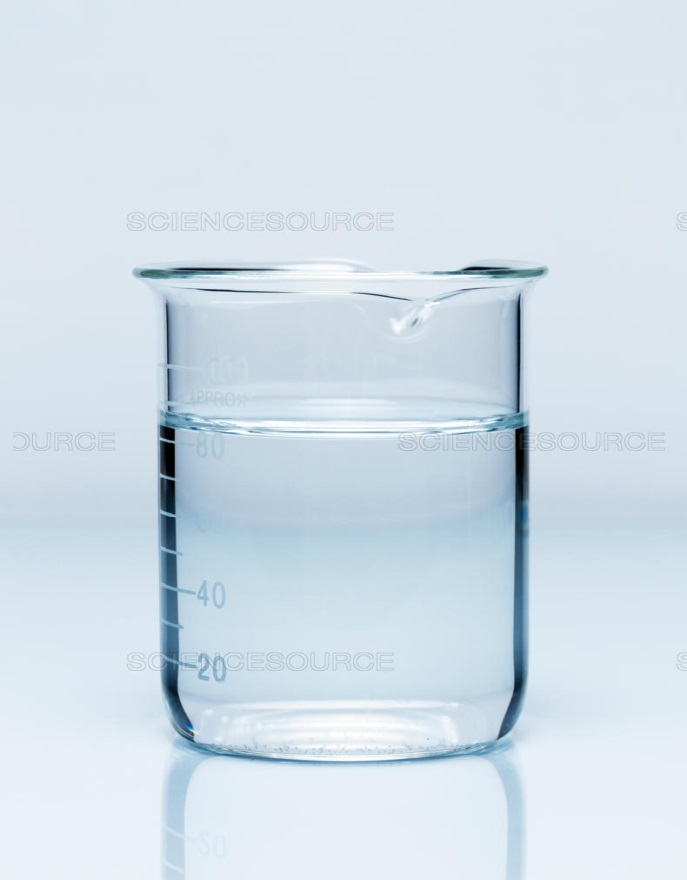 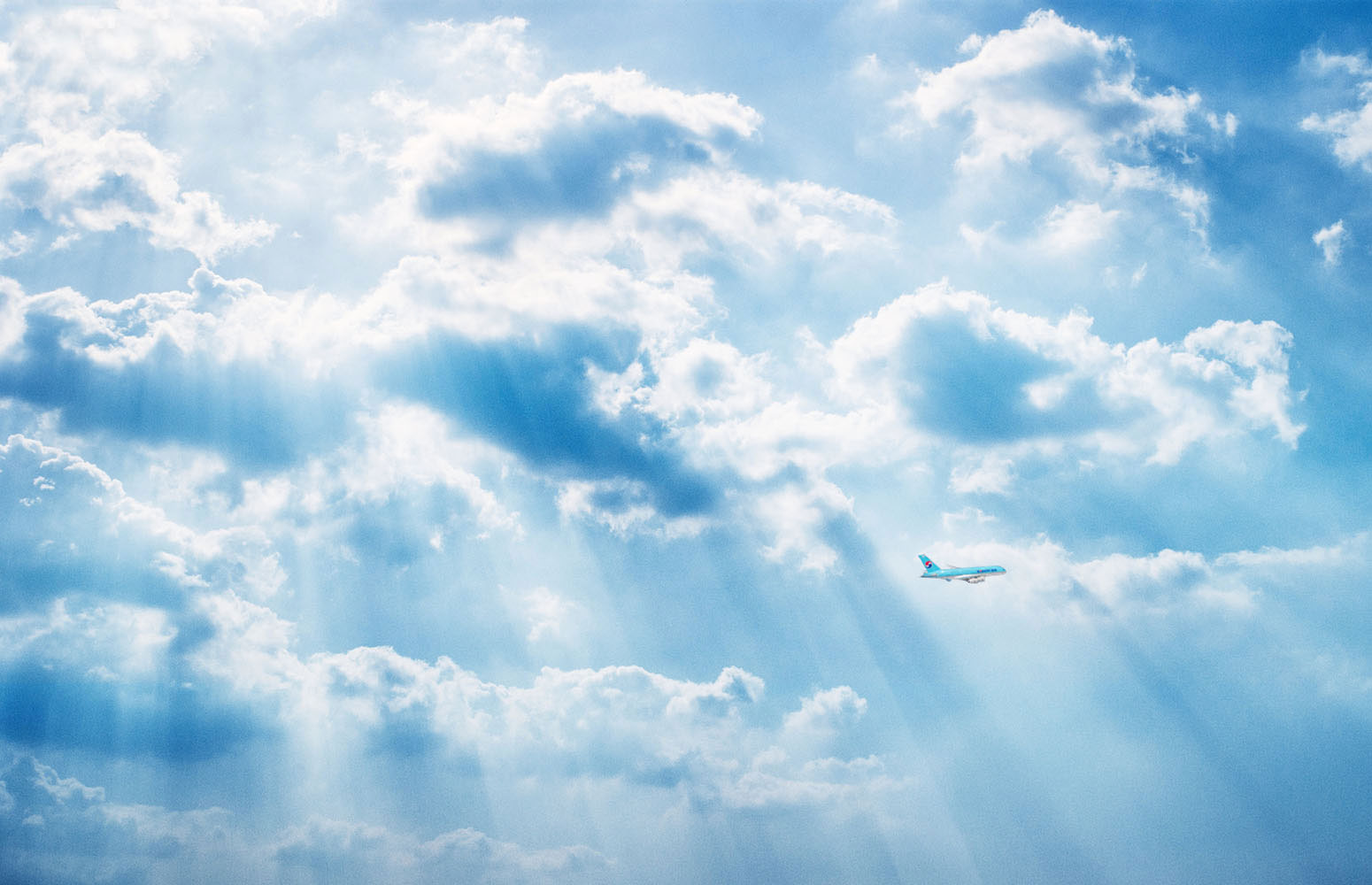 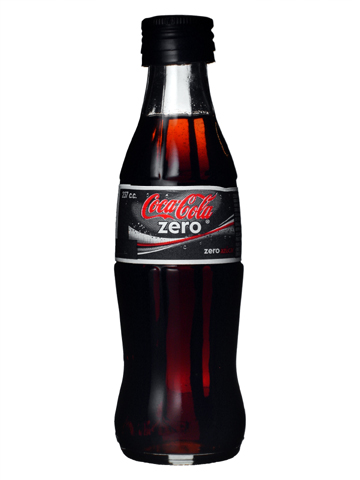 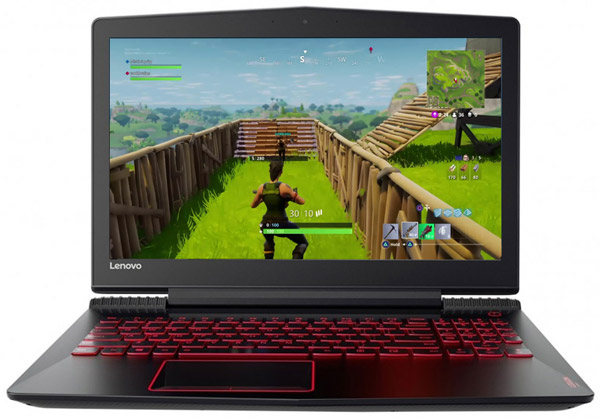 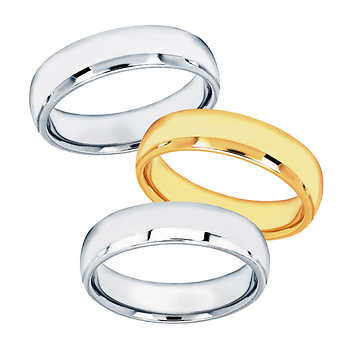 MATTER
Anything that has a mass and takes up space.
Learning Objective
State the distinguishing properties of solids, liquids and gases

Describe changes of state in terms of melting, boiling, evaporation, freezing, condensation and sublimation
STATES OF MATTER
Solid, Liquid and Gas
Changes of Physical State
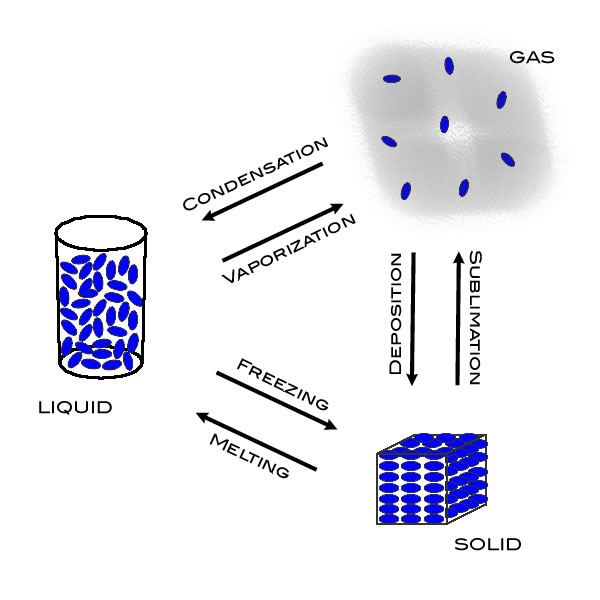 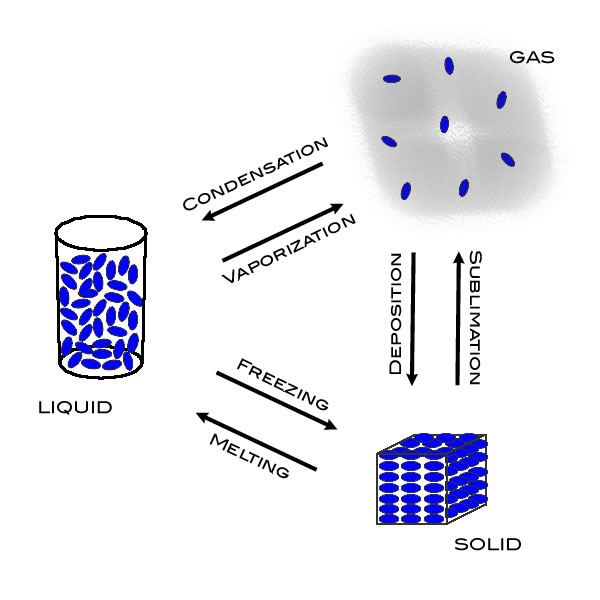 Interconvertions Between The Three States of Matter
Vaporisation
Boiling-only occurs at one temperature (boiling point)
Evaporation-occurs at any temperature
 e.g. puddles of water disappear at -5°C
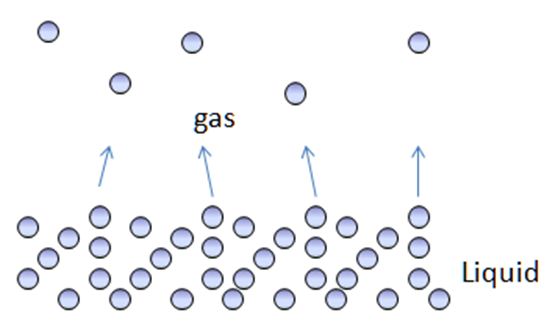 Volatile
A liquid which evaporates easily and has a relatively low boiling point

Example: Ethanol (b.p. 78°C) is a more volatile liquid than water (b.p. 100°C)
Sublimation
Dry ice or solid carbon dioxide
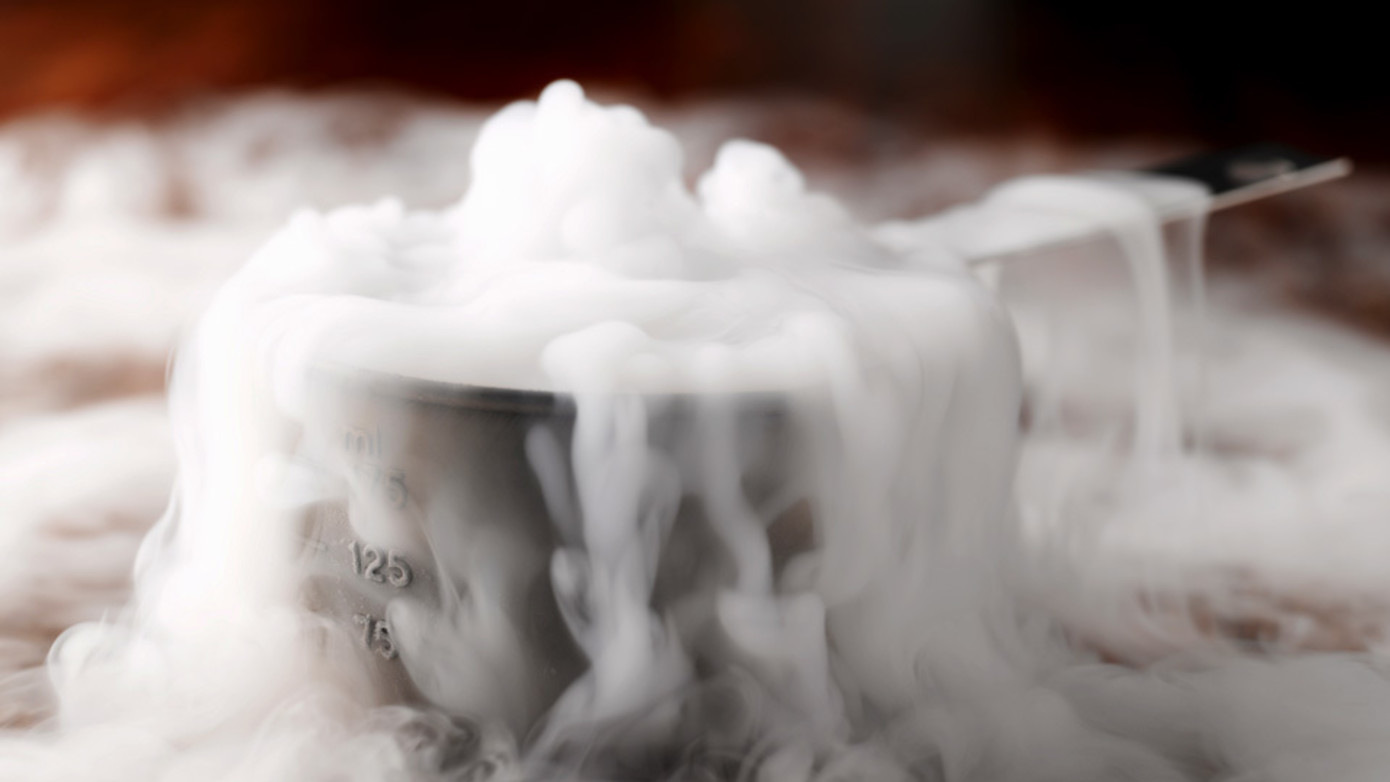 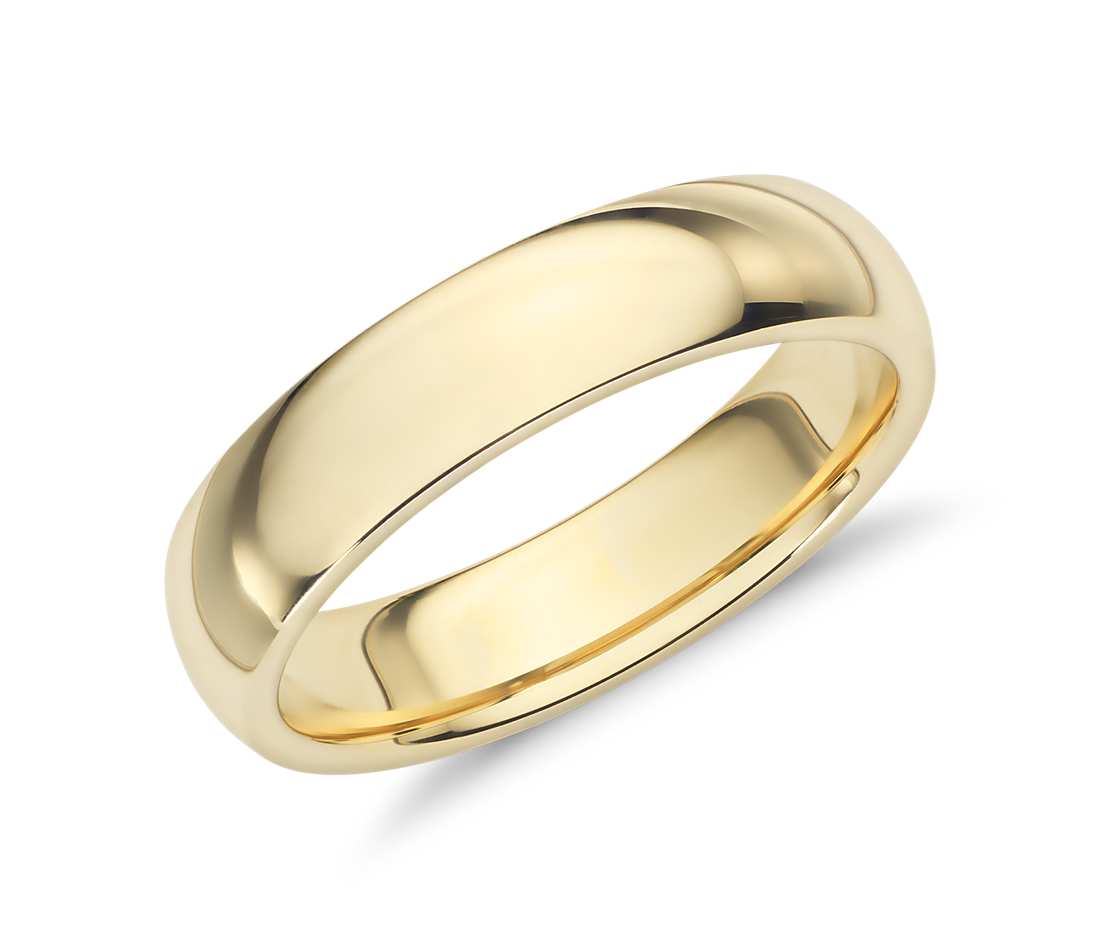 Learning Objective
State that pure substances have precise melting and boiling point- their sharpness can be taken as an indication of the degree of purity of a substance

Construct a heating or cooling curve of a substance
Recognise the types of mixtures
Pure Substance
It consists of only one substance
No contaminating impurities
It melts and boils at definite temperatures
It can be an element or a compound
Melting and boiling Point of some Chemical substances
Note: In science, room temperature is between 20 and 25° C
The Effect of Impurities
Lowers the melting point

Raises the boiling point of the substance
HEATING CURVES
COOLING CURVES
Types of Mixtures
1. Heterogeneous Mixture
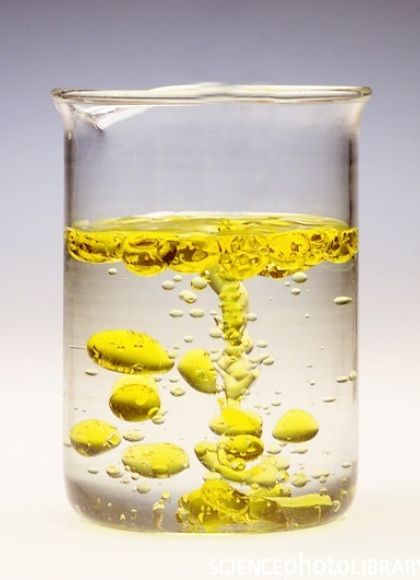 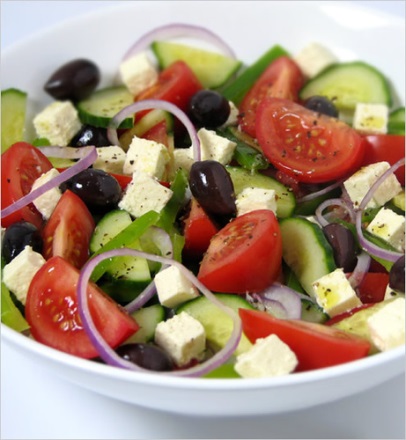 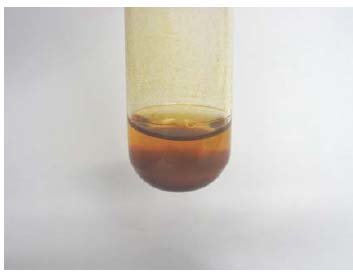 Types of Mixtures
1. Homogeneous Mixture
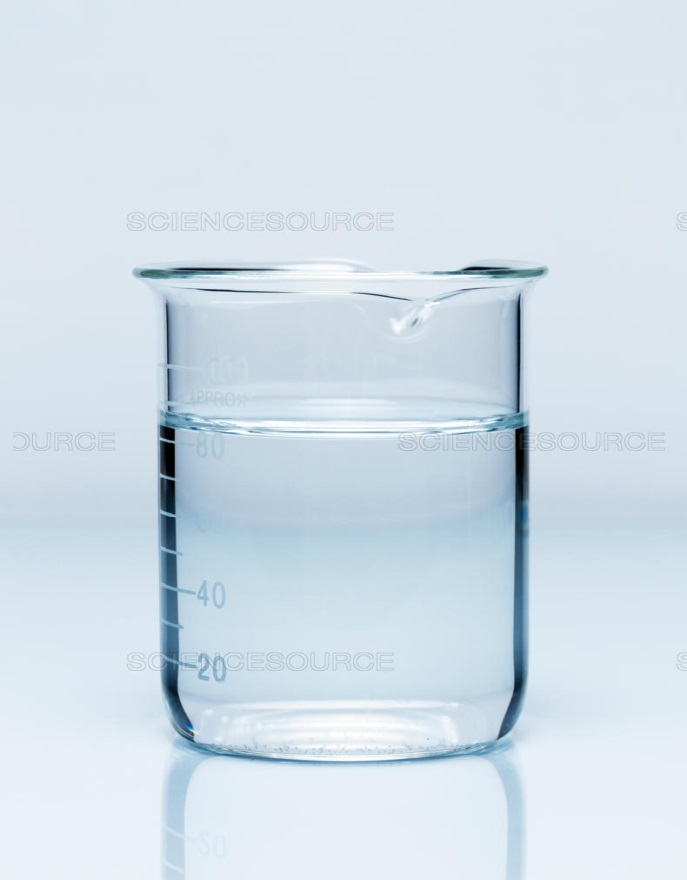 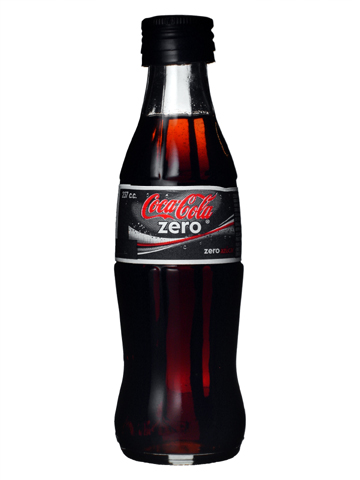 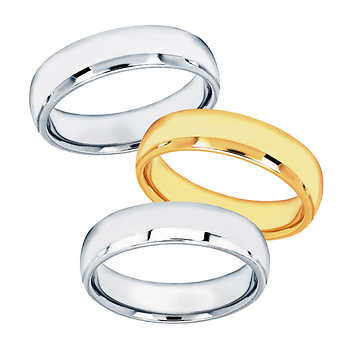 Solution
Solute- solid dissolves in the liquid

Solvent- the liquid in which the solid dissolves
Sources:
Cambridge IGCSE Chemistry Coursebook 4th ed.
Images from Google
https://2012books.lardbucket.org/books/introduction-to-chemistry-general-organic-and-biological/s11-solids-liquids-and-gases.html
http://home.miracosta.edu/myeager/108prep/liquidssolids/
https://www.scienceabc.com/nature/differece-between-evaporation-boiling-drying-similar-phenomenon.html
http://www.diy-cocktails.com/tag/dry-ice/
http://www.bbc.co.uk/bitesize/standard/physics/energy_matters/heat_in_the_home/revision/3/
https://www.youtube.com/watch?v=n88R4paxy_Q
https://www.pinterest.com/pin/247698048230943608/
https://environmentalgeography.wordpress.com/2011/09/29/project-proposal-nothing-with-a-face-food-festival/
https://www.researchgate.net/figure/Ferrite-powder-suspension-in-water-left-without-PMMA-coating-with-PMMA-coating_fig2_236875768
https://www.sciencesource.com/archive/Table-salt-solution-SS21027632.html
http://denisebelisle.com/the-honest-coca-cola-obesity-commercial/
https://www.costco.com/6mm-Comfort-Fit-Wedding-Ring.product.100417160.html
https://www.koreanair.com/global/en/skypass.html
https://picknotebook.com/blog/best-fortnite-laptops/
https://www.amazon.com/100-Copper-Mug-Moscow-Mule/dp/B00YBDXVMG
https://www.bluenile.com/18k-yellow-gold-wedding-ring_18